Transition Path Theory
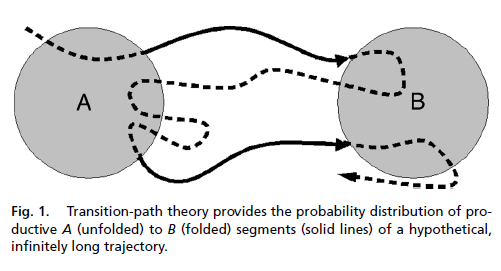 [Speaker Notes: Ganz witchtig: ensemble von Reaktiven Pfaden]
Transition Path Theory: application
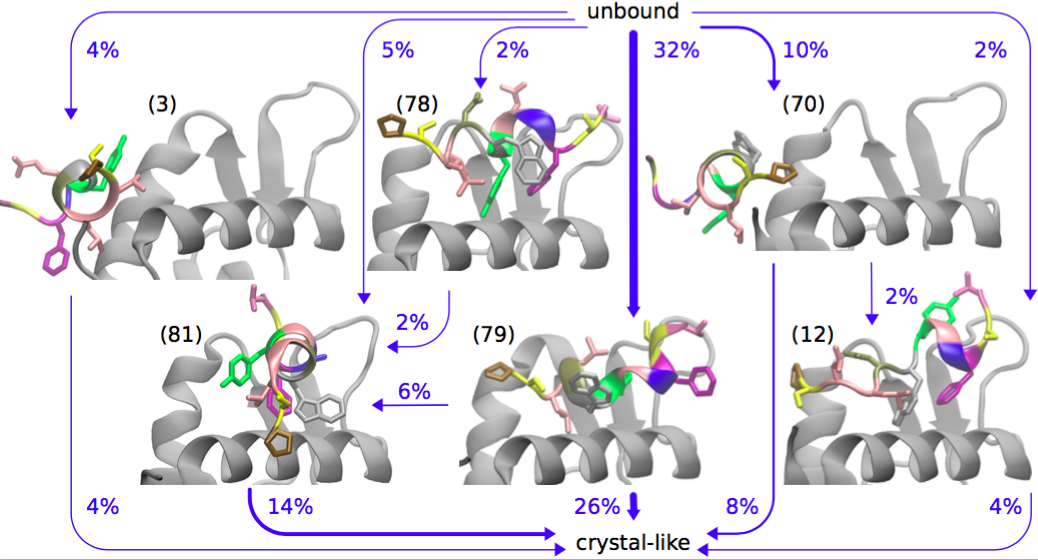 Paul et al., Nat. Commun. 8, 1095 (2017)
The committor
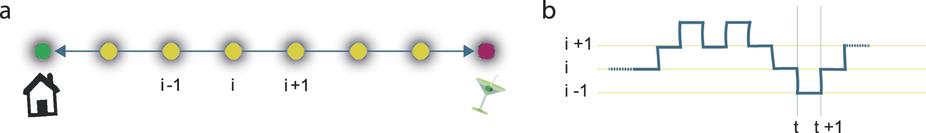 0                       i-1          i            i+1                                    N
Doyle, Snell, Random Walks and Electric Networks, Carus (1984)
Image: Valleriani, Nat. Scientific Reports 5, 17986 (2015).
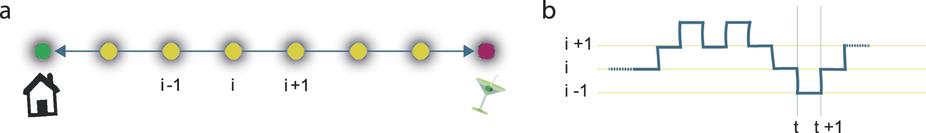 0                       i-1          i            i+1                                    N
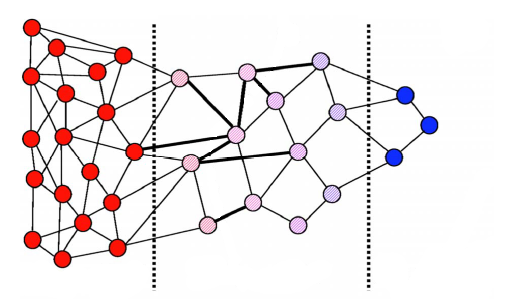 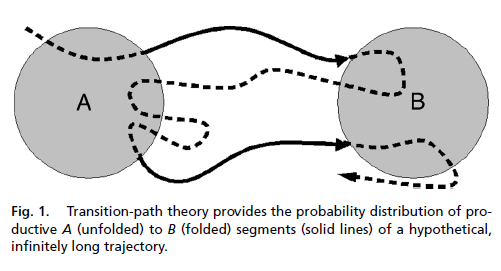 i
j
Example
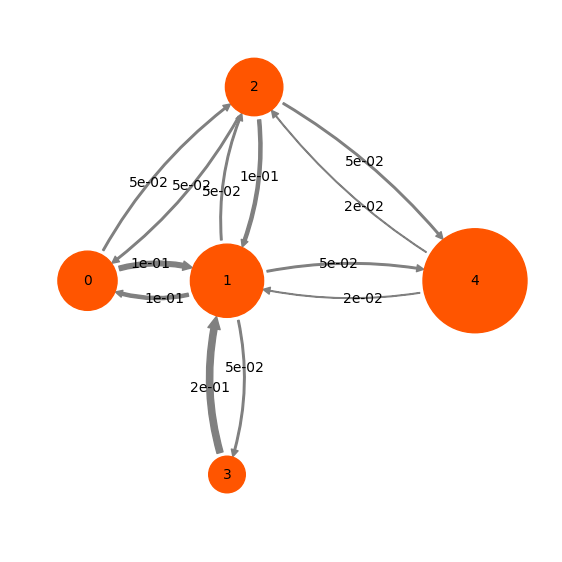 transition probabilities:
Example
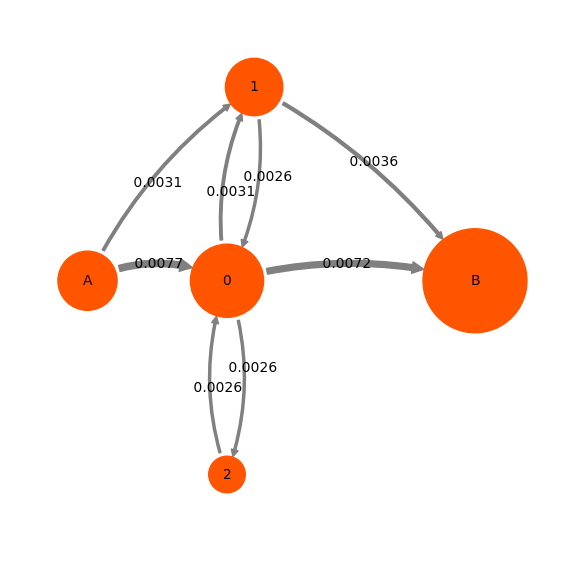 reactive gross flux:
0.0031 + 0.0077 = 0.0108 = 0.0036 + 0.0072
Gross flux vs. Net flux
[Speaker Notes: Net flux corresponds to electrical current. Ohm‘s law applies to the net flux
only \neq 0, if target state i has a higher probability to commit than]
Example
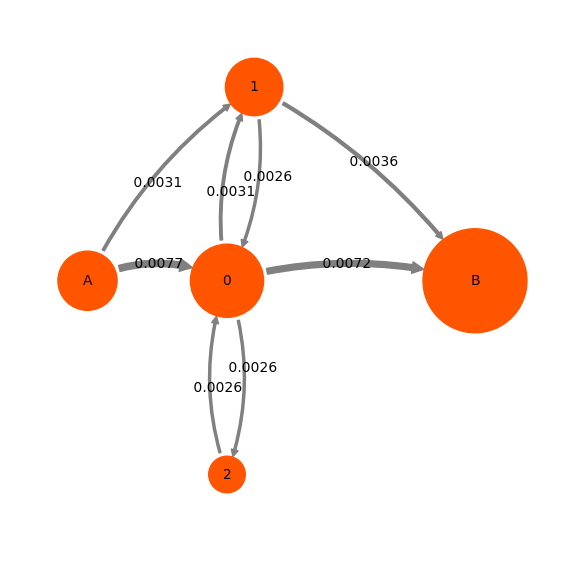 reactive gross flux:
Example
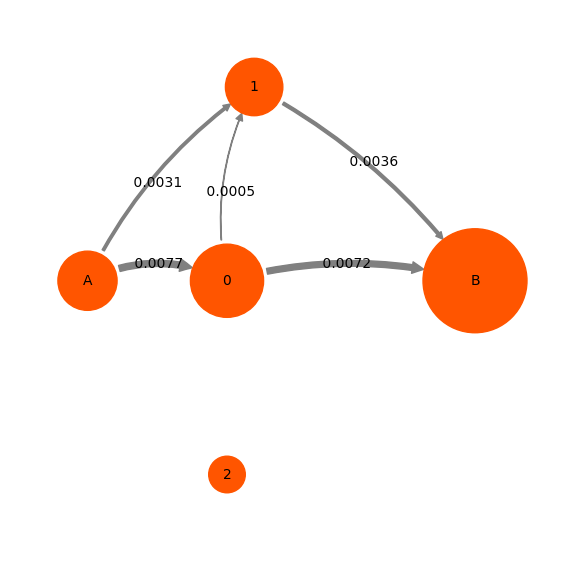 reactive net flux:
Coarse-graining of fluxes
+
+
Pathway decomposition
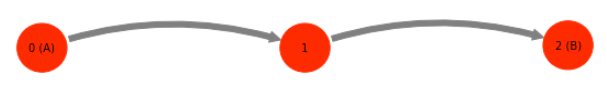 Example
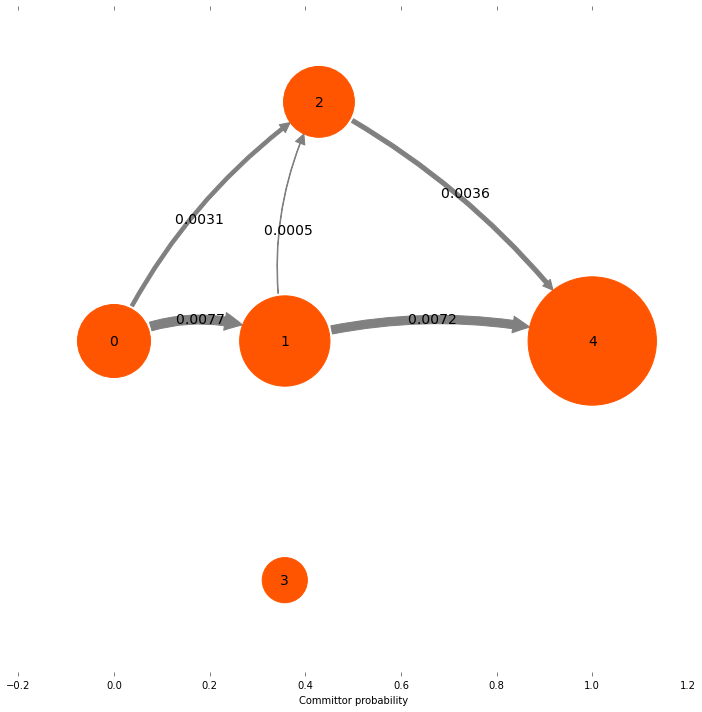 Example
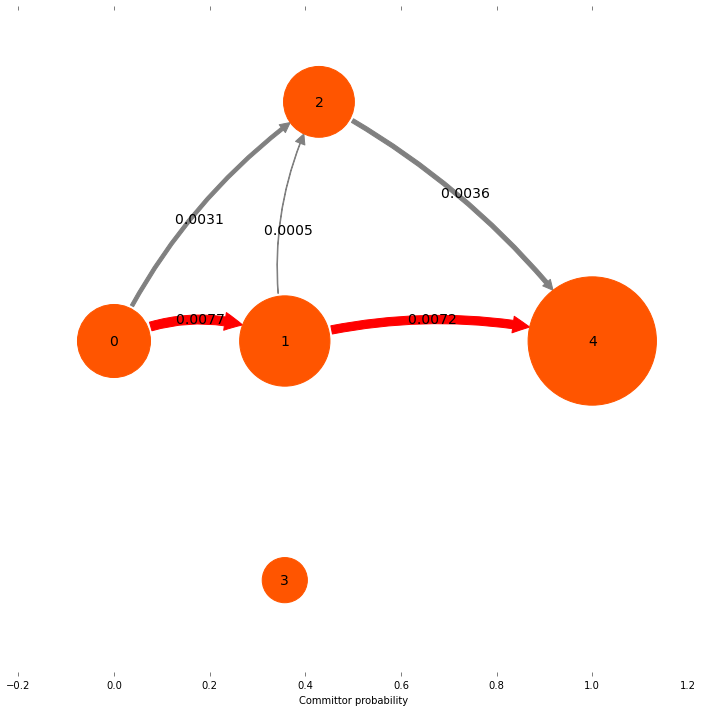 Example
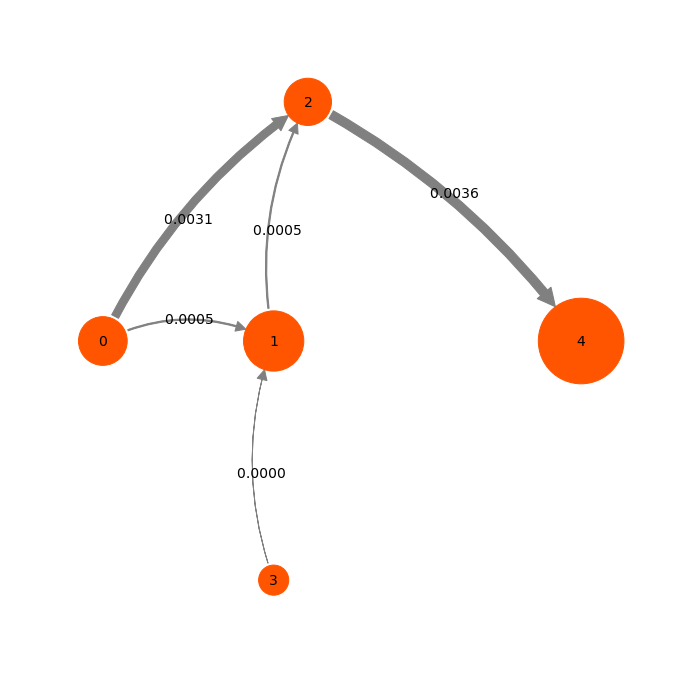 Example
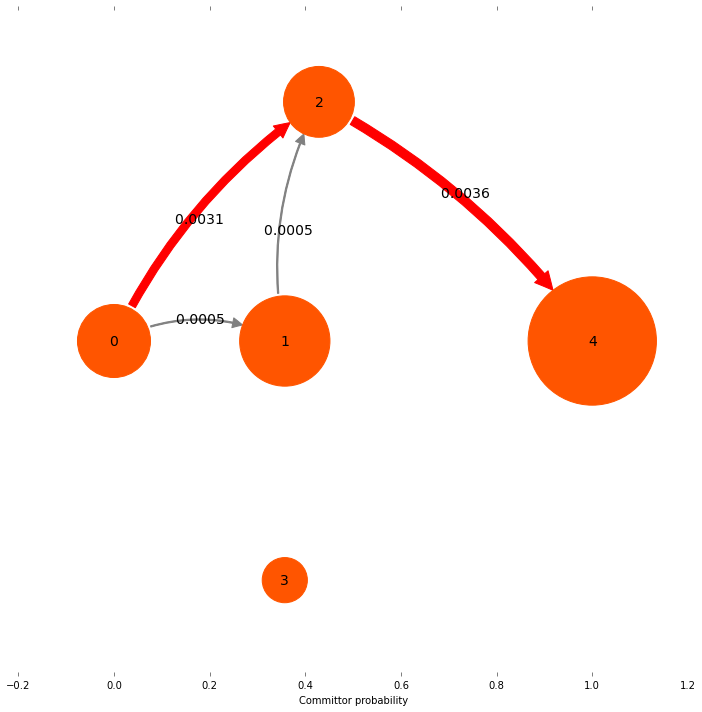 Example
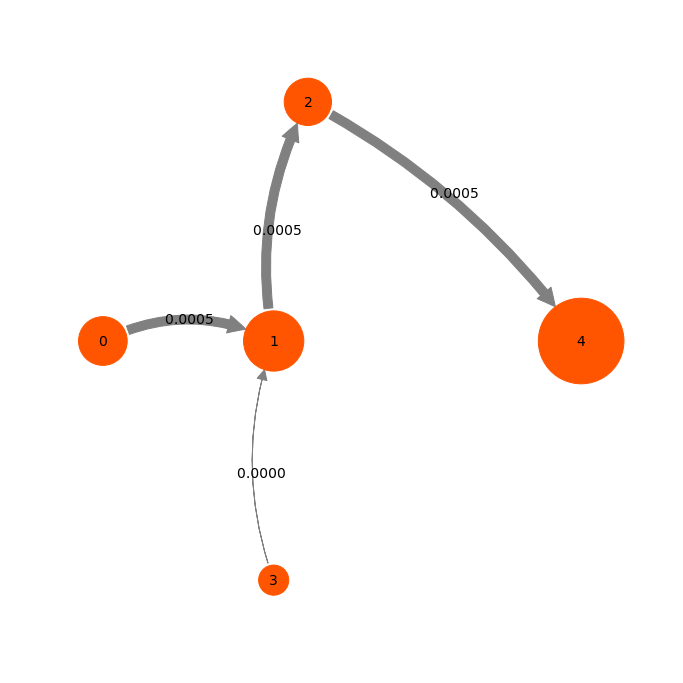 Example
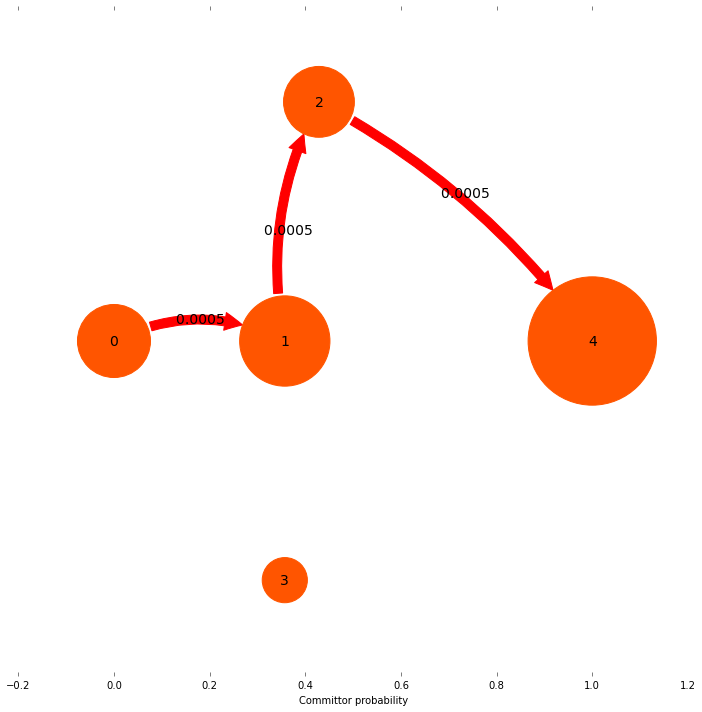 Further reading
F. Noé, C. Schütte, E. Vanden-Eijnden, L. Reich, T. Weikl: “Constructing the Full Ensemble of Folding Pathways from Short Off-Equilibrium Simulations”.
P. Metzner, C. Schütte, and E. Vanden-Eijnden: “Transition Path Theory for Markov Jump Processes”. Mult. Mod. Sim. (2007)
Words of caution
example
0.9
0
1
2
0.5
0
1
2
Properties of reactive flux
Total flux and MFPT
[Speaker Notes: Flux of red arrows]
outline
Committor
Reactive flux
Gross flux vs. Net flux
Pathway decomposition
A word of caution
Gross flux vs. Net flux
[Speaker Notes: Net flux corresponds to electrical current. Ohm‘s law applies to the net flux.]
Transition Path Theory
Computer tutorial in Markov modeling (PyEMMA) 

20.2.2018
Fabian Paul
[Speaker Notes: 250ns

time step orig 250 ps
subs 2.5 ns
length 100k frames

400k]
The committor
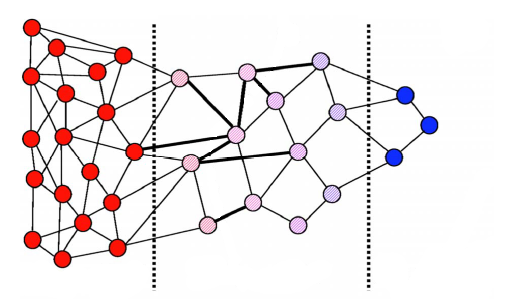 Pathway decomposition
example: comittor
2
1
4
3